Jak zadat veřejnou zakázku nejen na cenu
1
15. 09. 2022
MUNI
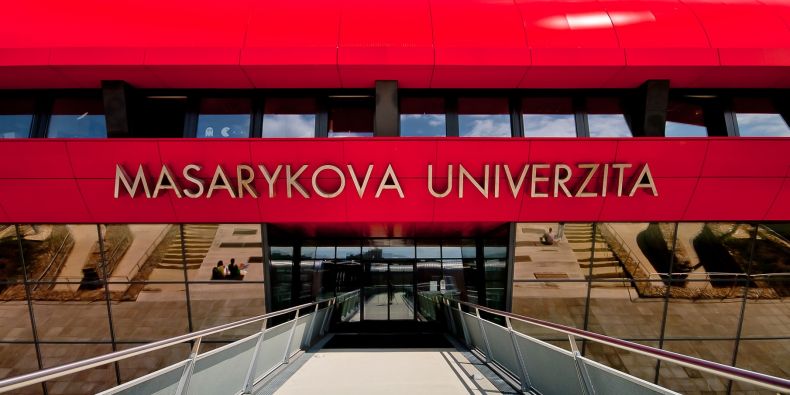 25 hospodářských středisek
30 500 studentů
5 877 zaměstnanců
16,7 mld. Kč hodnota obhospodařovaného majetku
Univerzitní kino Scala
Výzkumná stanice na Antarktidě
2
15. 09. 2022
MUNI
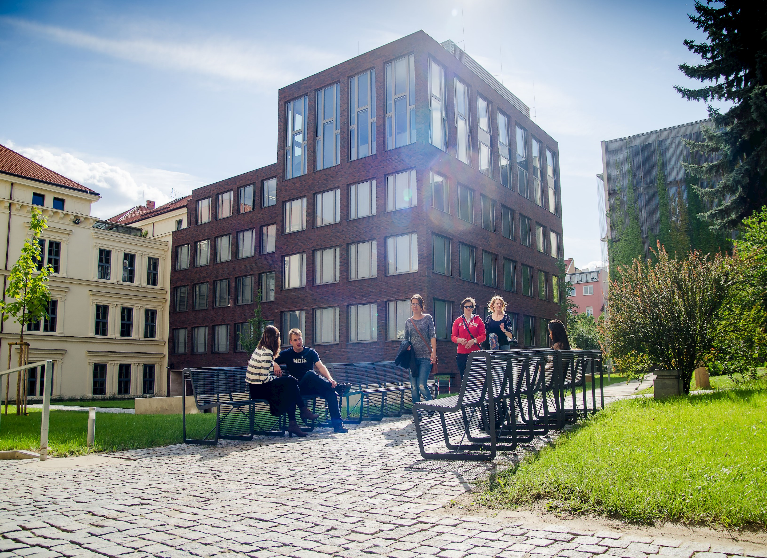 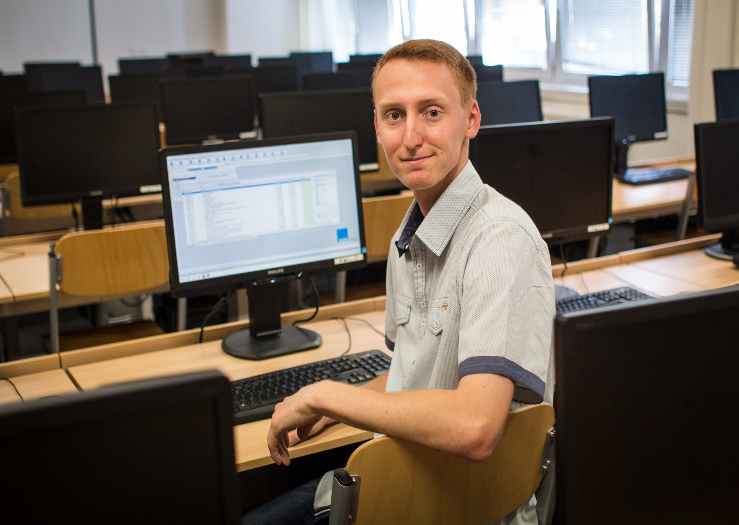 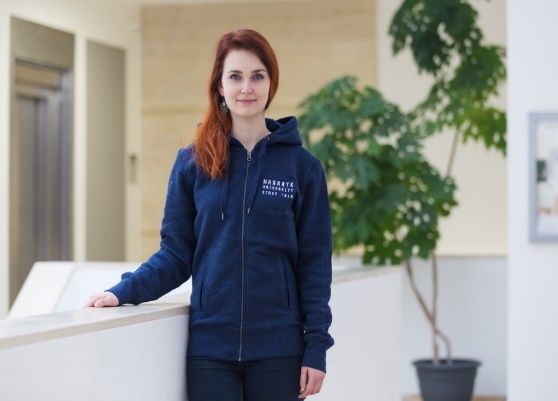 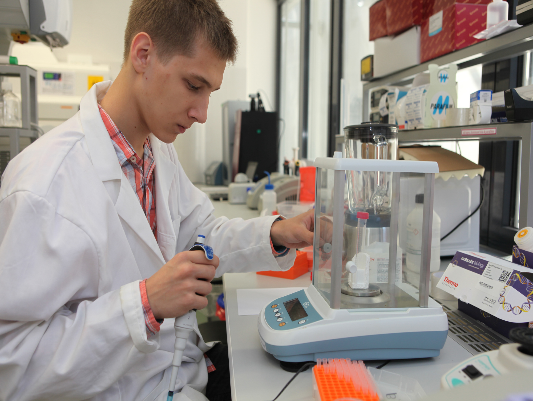 3
15. 09. 2022
Odbor veřejných zakázek RMU
Zadáváme elektronicky od roku 2009
E-ZAK: https://zakazky.muni.cz/ 
Výběr dodavatelů pro investiční akce 
Centrální nákupy – DNS  
Centralizované služby/dodávky – odpady, mobilní operátor, pojištění, energie, plyn, servisní služby 
Metodická podpora 
Vzdělávání, organizování porad administrátorů VZ
4
15. 09. 2022
Strategie MUNI 2023 - 28
Priority MUNI:
Komunikace a spolupráce
Snižování administrativní zátěže při realizaci nákupů 
Podpora důstojných a férových podmínek v dodavatelském řetězci 
Preference ekologicky šetrných řešení 
Nakupování zaměřené na kvalitu
5
15. 09. 2022
Co už děláme
Jednoduché formulářové ZD a standardní smlouvy
Každý účastník se zavazuje zajistit: 
legální zaměstnávání, 
férové a důstojné pracovní podmínky, 
odpovídající úroveň bezpečnosti práce pro osoby, které se budou podílet na plnění VZ
další sociální, environmentální či inovativní aspekty uvedené v obchodních podmínkách, 
splnění uvedených požadavků i u poddodavatelů.
Představení investičních záměrů dodavatelům – Meet the Buyer
Průzkumy trhu a PTK 
Kvalitativní hodnotící kritéria
DNS na běžně dostupné komodity a udržitelné reklamní předměty 
Využívání JŘSU/SD u složitých nákupů
Nákup certifikované „zelené energie“ na komoditní burze
6
15. 09. 2022
Veřejný nákup vs veřejná zakázka
7
15. 09. 2022
Pilíře úspěchu
Důkladná příprava – průzkum trhu, PTK
Tým – role, odpovědnost
Kontrola plnění smlouvy – contract management
Komunikace – transparentnost
8
15. 09. 2022
Kritéria hodnocení nabídek
Důvodová zpráva k ZZVZ:
Nastavení hodnotících kritérií způsobuje problémy i zkušeným zadavatelům 
Ve velkém rozsahu se používá hodnocení pouze podle kritéria nejnižší ceny 
Současné znění zákona tuto možnost nijak nepreferuje 
Negativní důsledky tam, kde je namísto kvality preferována cena, avšak nejedná se o plně zaměnitelné plnění (problematické zejména u intelektuálních služeb) 
Nekvalitní plnění vede k nehospodárnému vynakládání veřejných prostředků
Cílem musí být nejen cenově výhodné, ale také kvalitativně odpovídající plnění VZ
Zadavatel by měl získat odpovídající hodnotu za peníze
9
15. 09. 2022
Proč je nabídková cena dominantním HK
Obavy zadavatelů z napadení VŘ dodavateli
Obavy z kontrolních orgánů
Obavy o čas
Neznalost, nedostatek příkladů dobré praxe, metodik
Nedostatek osvěty
10
15. 09. 2022
Technická úroveň plnění
Disková úložiště 
Předpokládaná hodnota 2 217 000 Kč bez DPH – ZPŘ  
Hodnocena co nejvyšší kapacita za odpovídající cenu
Ekonomická výhodnost:
Celková kapacita disků	90%
Nabídková cena		10%
https://zakazky.muni.cz/contract_display_4797.html
11
15. 09. 2022
Technická úroveň plnění
12
15. 09. 2022
Realizační tým, návrh řešení
Komunikační kampaň 2021 – 2022
Návrh a realizace komunikační kampaně cílené na uchazeče o studium
Předpokládaná hodnota 1 820 000 Kč bez DPH – VZMR
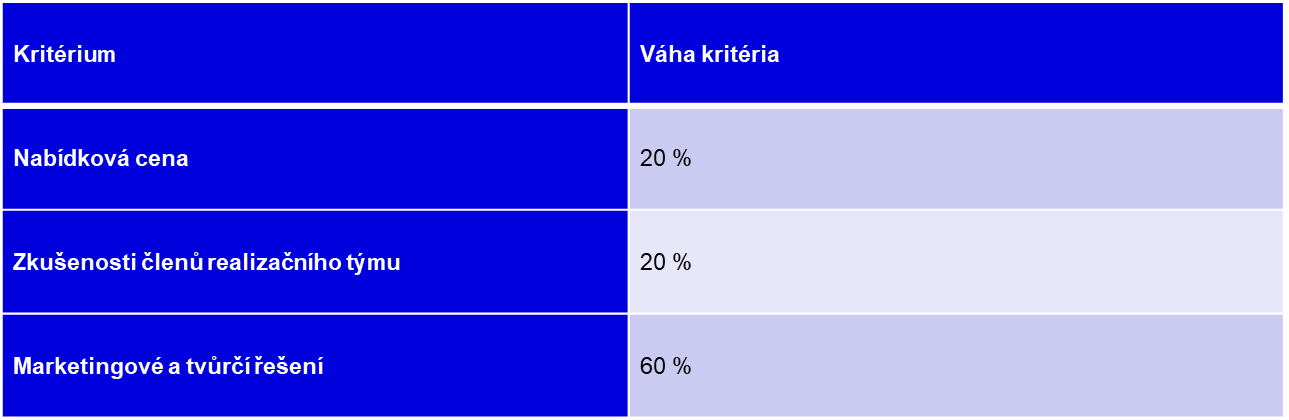 13
15. 09. 2022
Environmentální aspekty
Služby odpadového hospodářství pro MUNI 
https://zakazky.muni.cz/contract_display_5798.html 
Smlouva na 4 roky
Předpokládaná hodnota 10,4 mil Kč bez DPH
Doposud zadáváno na nejnižší nabídkovou cenu
Zainteresovaný tým:
Provozní odbor
Institut pro udržitelnost a cirkularitu ESF
Odbor veřejných zakázek
14
15. 09. 2022
Předběžné tržní konzultace
Individuální konzultace se 3 přihlášenými dodavateli
Nakládání s odpadem
Možnosti přesného vážení odpadu
Technologická úroveň vozidel
Data o odpadech
Osvětová činnost
15
15. 09. 2022
Odpadové hospodářství MUNI 2020–24
Účel: 
Objednatel VZ zadává mimo jiné s přihlédnutím k odpovědnému zadávání a k cirkulárním principům pro odpadové hospodářství 
Smyslem a účelem této smlouvy je i prevence a omezení vzniku odpadů u objednatele a preference materiálového využití odpadů
Poskytovatel se bude snažit minimalizovat dopad na životní prostředí, respektovat udržitelnost či možnosti cirkulární ekonomiky
16
15. 09. 2022
Odpadové hospodářství MUNI 2020–24
Minimální požadavky:
Poradenství – minimálně 4x za rok účast na interním hodnocení za účelem optimalizace nakládání 
Vozový park – minimální emisní úroveň Euro V 
Minimální podíl využití odpadů
Přesné vážení množství odpadů
Legální zaměstnávání, férové a důstojné pracovní podmínky 
Včasné platby poddodavatelům
Osvěta
17
15. 09. 2022
Odpadové hospodářství MUNI 2020–24
Hodnocení
18
15. 09. 2022
Průběh VŘ
Otevřené řízení vyhlášeno 11. 9. 2020
Lhůta pro nabídky do 27. 11. 2020
Doručeny 2 nabídky
Obě výrazně překročily předpokládanou hodnotu
Zadávací řízení zrušeno
Jak dál?
19
15. 09. 2022
Nové VŘ
Proč se VŘ nepodařilo
Na podzim přijata nová odpadová legislativa – nejistota
Požadavky zadavatele na velmi přesné vážení – velké vstupní náklady
Délka smlouvy 
Co udělat jinak
Odstraněn požadavek na velmi přesné vážení
Smlouva zkrácena na 2 roky
Upraveny váhy hodnotících kritérií ve prospěch ceny
Nabídková cena 		75 %
Materiálové využití odpadu 	12 %
Energetické využití odpadu	  8 %
Technologická úroveň vozidel	  5 %
20
15. 09. 2022
Děkuji za pozornost


Martin Hadaš
hadas@muni.cz 
+420 725 829 347
21
15. 09. 2022